STOICHIOMETRY!!!!
What is stoichiometry?
Stoichiometry is the quantitative study of reactants and products in a chemical reaction.
Conversions we will be doing:
Mole to Mole
Mole to mass, mass to mole
Mass to mass
Limiting Reactants 
% Yield
STOICHIOMETRY
The Stoichiometry Flow Chart
Use mole ratio from equation
Use Molar mass (A)
Use Molar mass (B)
Molar Volume at STP
LITERS
OF GAS
AT STP
Molar Volume
    (22.4 L/mol)
MASS
IN
GRAMS
NUMBER
OF
PARTICLES
MOLES
Molar Mass
(g/mol)
6.02  1023
particles/mol
Molarity (mol/L)
LITERS
OF
SOLUTION
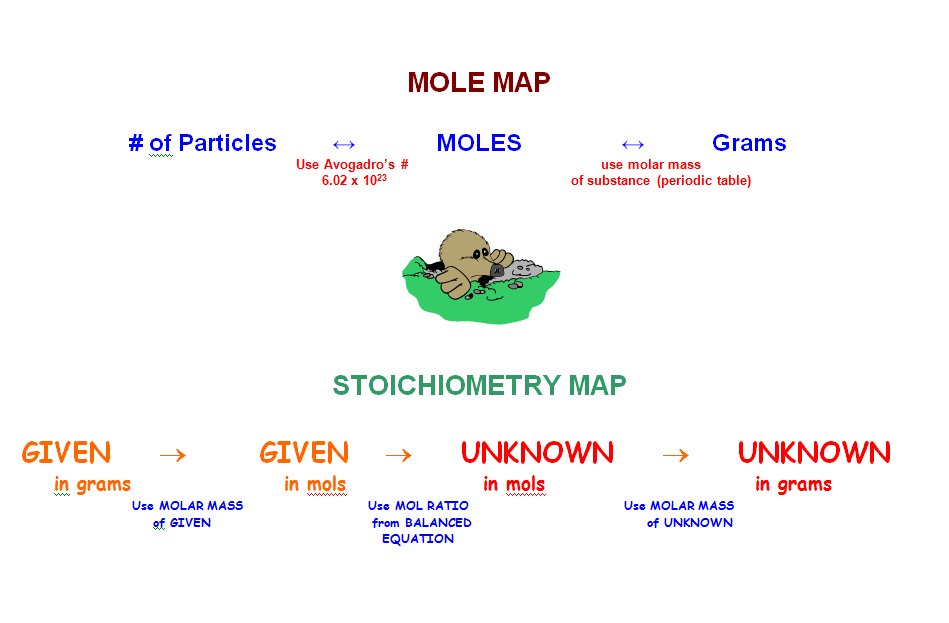 Mole-Mole Factor
Shows the mole-to-mole ratio between two of the substances in a balanced equation
Derived from the coefficients of any two substances in the equation
Writing Mole Factors
4 Fe  +   3 O2            2 Fe2O3 
Fe and O2

	4 mol Fe		and		3 mol O2
	3 mol O2				4 mol Fe

Fe and Fe2O3

	4 mol Fe		and		2 mol Fe2O3
	2 mol Fe2O3				4 mol Fe
4 Fe  +   3 O2            2 Fe2O3

O2 and Fe2O3

	3 mol O2		and		2 mol Fe2O3
	2 mol Fe2O3			3 mol O2
Learning Check S1
3 H2(g)   +   N2(g)                2 NH3(g)

A. A mol factor for H2 and N2 is
1)    3 mol N2         2)   1 mol N2         3)  1 mol N2
	   1 mol H2            3 mol H2             2 mol H2

B. A mol factor for NH3 and H2 is
1)    1 mol H2         2)   2 mol NH3      3)  3 mol N2
	   2 mol NH3         3 mol H2             2 mol NH3
Solution S1
3 H2(g)   +   N2(g)                2 NH3(g)

A. A mol factor for H2 and N2 is
	2)  1 mol N2
	  	3 mol H2
B. A mol factor for NH3 and H2 is
	2)  2 mol NH3
    	3 mol H2
Chemical Calculations
4 Fe    +    3 O2            2  Fe2O3
	How many moles of Fe2O3 are produced when 6.0 moles O2 react?

	6.0 mol O2   x        mol Fe2O3   =  _____ mol Fe2O3
				        mol O2
Learning Check 2
4 Fe    +    3 O2            2  Fe2O3
	How many moles of Fe are needed to react with 12.0 mol of O2?
		1)   3.00 mol Fe 		
		2)   9.00 mol Fe	
		3)   16.0 mol Fe
Solution S2
4 Fe    +    3 O2            2  Fe2O3

12.0 mol O2   x            mol Fe  =  16.0  mol Fe
				           mol O2
4
3
Stoichiometry Problems
How many moles of KClO3 must decompose in order to produce 9 moles of oxygen gas?
2KClO3  2KCl + 3O2
? mol
9 mol
9 mol O2
2 mol KClO3
3 mol O2
= 6 mol
	 KClO3
Mole to Mass (an extra step)
Balance Equation
Use Mole Ratios to get from Mole A to Mole B
Use the Molar Mass to get from Mole B to g B
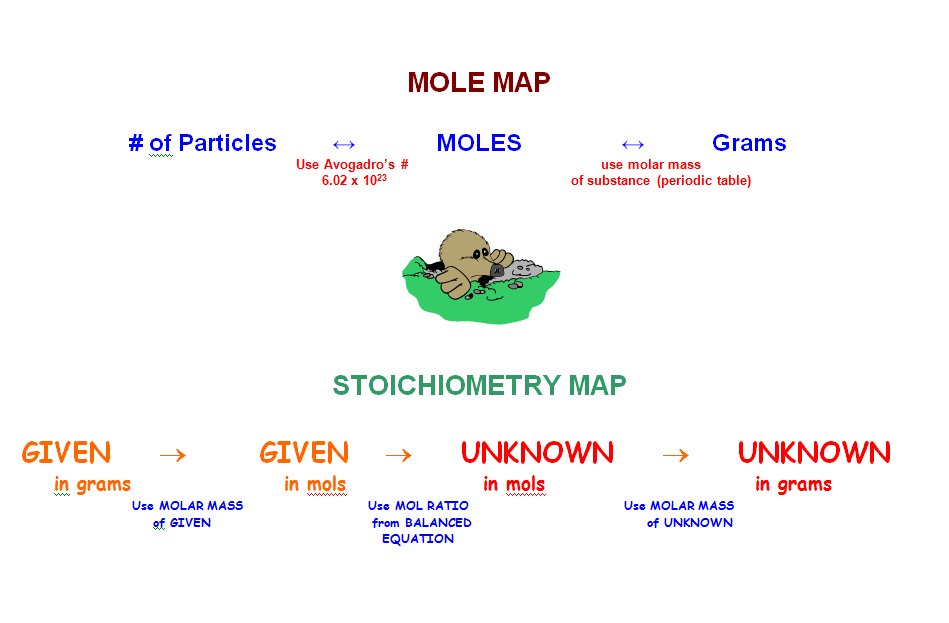 Mole-Mass Problems
Problem 1: 1.50 mol of KClO3 decomposes. How many grams of O2 will be produced? [K = 39.1, Cl = 35.45, O = 16]
	2 KClO3 		 2 KCl + 3 O2
Learning Check S3
4 Fe    +    3 O2            2  Fe2O3 
	How many grams of O2 are needed to produce 0.400 mol of Fe2O3?

		1)   38.4 g O2
		2)   19.2 g O2  
		3)   1.90 g O2
Solution S 3
0.400 mol Fe2O3  x   3 mol   O2       x   32.0 g O2
					2 mol Fe2O3	   1 mol O2

			=   19.2 g O2
Calculating Mass of A Substance A to Mass of Substance B
Balance equation
Convert starting amount of g A to moles A using Molar Mass
Use coefficients to write a mol-mol factor from mole A to mole B
Convert moles B of desired to grams B using Molar Mass
Calculation
The reaction between H2 and O2 produces 13.1 g of water.  How many grams of O2 reacted?
	Write the equation
	H2 (g)    +   O2 (g)		H2O (g)

	Balance the equation
	 2 H2 (g)    +   O2 (g)		2 H2O (g)
mol bridge

	  2 H2 (g)    +   O2 (g)		2 H2O (g)
				 ? g			  13.1 g

Plan      g H2O      mol H2O      mol O2       O2
Setup
13.1 g H2O  x  1 mol H2O  x 1 mol O2  x   32.0 g O2 		              8.0 g H2O      2 mol H2O    1 mol O2

			                 =   11.6 g O2
Example
How many grams of silver will be formed from 12.0 g copper?
Cu + 2AgNO3  2Ag + Cu(NO3)2
12.0 g
? g
12.0
g Cu
1 mol
Cu
63.55
g Cu
2 mol
Ag
1 mol
Cu
107.87
g Ag
1 mol
Ag
= 40.7 g
	   Ag
Points to Remember
1.  Read an equation in moles
2.  Convert given amount to moles
3.  Use mole factor to give desired moles
4.  Convert moles to grams

	grams (given)			grams (desired)

   moles (given)		        moles (desired)
Or….
We can go from moles to # of particles (atoms, molecules, formula units) by using Avogadro’s #
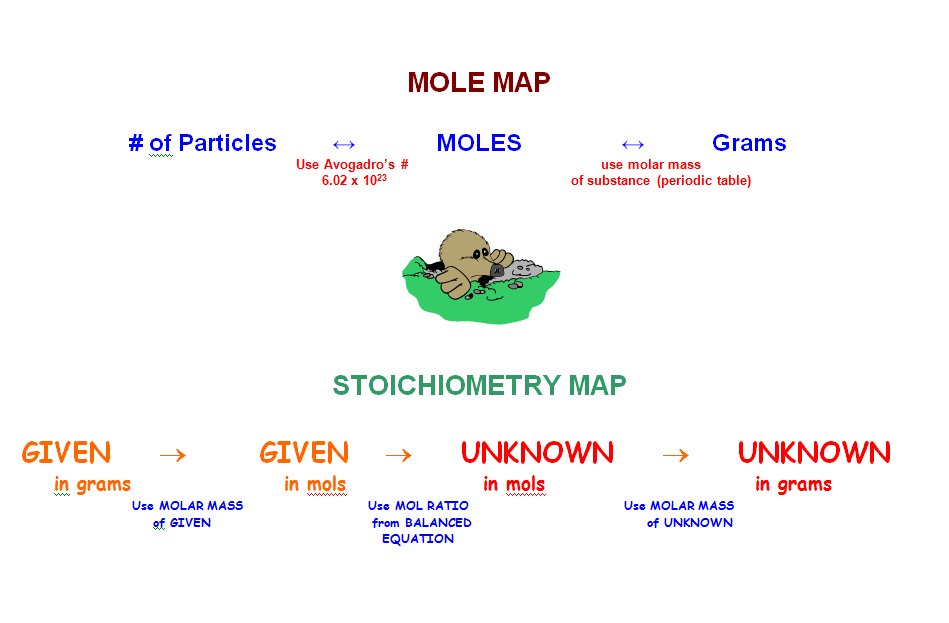 Learning Check S 4
How many O2 molecules will react with 505 grams of Na to form Na2O?
		4 Na   +    O2              2 Na2O

	Complete the set up:

505 g Na  x  1 mol Na   x ________  x _______
			  23.0 g Na
Solution S 4
4 Na   +    O2                  2 Na2O

505 g Na  x  1 mol Na   x 1 mol O2 x 6.02 x 1023
			   23.0 g Na     4 mol Na    1 mol O2

					=  3.30 x 1024 molelcules
Learning Check S5 	

	Acetylene gas C2H2 burns in the oxyactylene torch for welding.  How many grams of C2H2 are burned if the reaction produces 75.0 g of CO2? 
		2 C2H2   +  5 O2            4 CO2  +  2 H2O
75.0 g CO2  x   _______   x _______ x _______
Solution S5
2 C2H2   +  5 O2            4 CO2  +  2 H2O
75.0 g CO2 x  1 mol CO2 x 2 mol C2H2 x 26.0 g C2H2
                      44.0 g CO2      4 mol CO2         1 mol C2H2

		
				=  22.2 g C2H2
Pathways for Problems Using Equations
Given (A)  	   				Find (B)
 grams (A)					grams (B)

			                     	

moles (A) 			   		moles (B)
	     	


particles (A)				          particles (B)
Pathways for Problems Using Equations
Given (A)  	   				Find (B)
 grams (A)					grams (B)
	     molar 		 	                            molar 
	     mass (A)			                  mass (B)
	                       coefficients 
moles (A) 			   		moles (B)
	     Avogadro's 		               	         Avogradro’s
         number			   		number	

particles (A)				       particles (B)
Limiting Reactants
If the amounts of two reactants are given, the reactant used up first determines the amount of product formed.
Analogy
Suppose you are preparing cheese sandwiches.  Each sandwich requires 2 pieces of bread and 1 slice of cheese.  If you have 4 slices of cheese and 10 pieces of bread, how many cheese sandwiches can you make?
Cheese Sandwich Products
Sandwich 1
	         +      	  +                        = 


Sandwich 2

	      +            +                           =
Learning Check S 6
How many sandwiches can you make?
   ____ slices of bread 
+ ____ slices of cheese 
= ____ sandwiches
What is left over?  ________________
What is the limiting reactant?
Solution S 6
How many sandwiches can you make?
   __10__ slices of bread 
+ __4__ slices of cheese 
= __4__ sandwiches
What is left over?  _2 slices of bread
What is the limiting reactant?  cheese
Solving LR Problems
1. For each reactant amount given, calculate the 
    moles (or grams) of a product it could produce.

2.The reactant that produces the smaller amount of product is the limiting reactant.   

3. The number of moles of product produced by the limiting reactant is ALL the product that possible can possibly be made.  There is no more limiting reactant left. The other reactant is called an excess reactant and some will be leftr over
Limiting Reactants
Limiting Reactant
used up in a reaction
determines the amount of product
Excess Reactant
added to ensure that the other reactant is completely used up
cheaper & easier to recycle
1.   SiO2 + 4HF → SiF4 + 2H2O
Given: 2.0 mol HF	       	 4.0 mol SiO2
Unknown: limiting reagent
2.  N2H4 + 2H2O2 → N2 + 4H2O
Unknowns: limiting reagent	     
	      moles excess reactant	     	      moles of each product
Given: 0.750 mol N2H4     	 0.500 mol H2O2
3.  3Fe + 4H2O → Fe3O4 + 4H2
Unknowns:  limiting reagent
           mass of Fe3O4 produced
           mass of excess reactant
Given: 36.0 g H20
	 167 g Fe
4.    8Zn + S8 → 8ZnS
Unknowns: limiting reagent
             moles of excess reactant
             moles of each product
             mass of each product
Given:   2.00 mol Zn
            1.00 mol S8
Percent Yield
You prepared cookie dough to make 5 dozen cookies.  The phone rings while a sheet of 12 cookies is baking.  You talk too long and the cookies burn.  You throw them out (or give them to your dog.)  The rest of the cookies are okay.

	How many cookies could you have made   (theoretical yield)?
	How many cookies did you actually make to eat?  (Actual yield)
Vocabulary
Actual yield  is the amount of product actually recovered from an experiment (will be smaller than theoretical yield)

Theoretical (possible)  yield is the maximum 
   amount of product that could be produced from 
	the reactant.

Percent Yield  is the actual yield compared to the maximum (theoretical yield) possible.
measured in lab
calculated on paper
Percent Yield
Percent Yield Calculation
What is the percent yield of cookies? 

 Percent Yield = Actual Yield (g) recovered  X 100				Possible Yield (g)

% cookie yield =    48 cookies  x 100 =   80% yield
				    60 cookies
1.  C6H6 + Cl2 → C6H5Cl + HCl
Given:         36.8 g C6H6                                             	          excess Cl2                              actual yield of C5H5Cl = 38.8 g
Unknown: % yield 			of         	       C5H5Cl
2.  CO + 2H2 → CH3OH
Unknown: % yield of   	         CH3OH
Given:      - 75.0 g CO     	      - 68.4 g CH3OH       	        produced